Logica Models Clinical Review Process Task Force
August 18, 2020
Task Force Members
Joey Coyle
Laura Heermann Langford
Stan Huff
Patrick Langford
Susan Matney
Jim McClay
Viet Nguyen
Julia Skapik
Jimmy Tcheng
Today’s Agenda
Review Development Process
Types of Clinical Model Review
Scope of Today’s Discussion
Proposed Clinical Model Review Process
Model Review Criteria
Next Steps
The Interoperable App Development Process
Create
Physical
Artifacts (FHIR 
Profiles)
Create
Software
(Apps, CDS)
Create Logical
Models
(CIMI)
Approve
Models
Domain
Analysis
Conformance
Testing
Project Needs
Pediatric Growth Chart
Neonatal Bilirubin
OPA Data Collection
MQIP
ACC registries
Comm Acq Pneumonia
Etc.
Terminology
Server
Artifact
Repository
(FHIR profiles)
Model
Repository
4
The Interoperable App Development Process
*NEW*
Approve
New FHIR 
Profiles
*NEW*
Approve
Model 
content 
request
Create
Physical
Artifacts (FHIR 
Profiles)
Create
Software
(Apps, CDS)
Create Logical
Models
(CIMI)
Approve
Models
Domain
Analysis
Conformance
Testing
Project Needs
Pediatric Growth Chart
Neonatal Bilirubin
OPA Data Collection
MQIP
ACC registries
Comm Acq Pneumonia
Etc.
Terminology
Server
Artifact
Repository
(FHIR profiles)
Model
Repository
5
Model Review
When
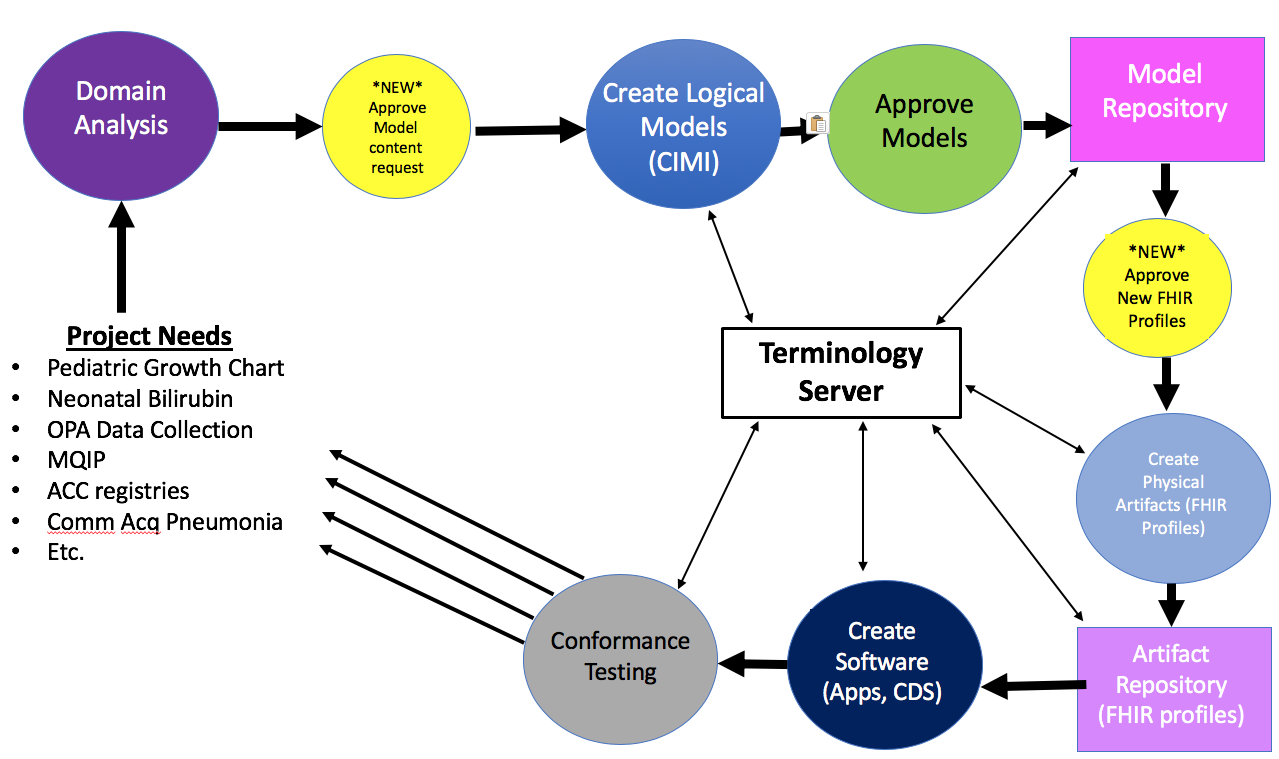 What ??
Who ??
How ??
The Interoperable App Development Process
What?
Who?
How?
What?
Who?
How?
*NEW*
Approve
New FHIR 
Profiles
*NEW*
Approve
Model 
content 
request
Create
Physical
Artifacts (FHIR 
Profiles)
Create
Software
(Apps, CDS)
Create Logical
Models
(CIMI)
Domain
Analysis
Approve
Models
Conformance
Testing
What?
Who?
How?
Project Needs
Pediatric Growth Chart
Neonatal Bilirubin
OPA Data Collection
MQIP
ACC registries
Comm Acq Pneumonia
Etc.
Terminology
Server
Artifact
Repository
(FHIR profiles)
Model
Repository
7
TECHNICAL VS. CLINICAL REVIEW
What
Technical Conformance Review Elements
Clinical Conformance Review Elements
Determine if model is redundant
Are there similar elements
Syntax
Consistency with Logica required style, e.g., Logica will have models for body location that can be applied consistently wherever it is used
Presence of a terminology binding – attributes and value sets
Conformance to FHIR resource definition
Identify potential duplicates
Does it come from the correct sub-domain 
Is the concept validated in the correct terminology
Clinical accuracy
Does it match evidence-based standards of clinical care?
Clinical completeness
Does it include all elements that would be clinically relevant?
Are metadata requirements appropriate to the use case?
Does it include data that is not clinically relevant?
Clinical consistency
Semantic consistency
Consistency across related artifacts
Value set alignment
Alignment with use case
Workflow
Value sets
Goal is to automate this process to the extent possible
Need clinician friendly representations of the models that can be automatically generated
TECHNICAL VS. CLINICAL REVIEW
Current Focus
Technical Conformance Review Elements
Clinical Conformance Review Elements
Determine if model is redundant
Are there similar elements
Syntax
Consistency with Logica required style, e.g., Logica will have models for body location that can be applied consistently wherever it is used
Presence of a terminology binding – attributes and value sets
Conformance to FHIR resource definition
Identify potential duplicates
Does it come from the correct sub-domain 
Is the concept validated in the correct terminology
Clinical accuracy
Does it match evidence-based standards of clinical care?
Clinical completeness
Does it include all elements that would be clinically relevant?
Are metadata requirements appropriate to the use case?
Does it include data that is not clinically relevant?
Clinical consistency
Semantic consistency
Consistency across related artifacts
Value set alignment
Alignment with use case
Workflow
Value sets
Goal is to automate this process to the extent possible
Need clinician friendly representations of the models that can be automatically generated
Focus and Starting Point of Peer Review Process
What
The clinical review is focused on clinical content not the structure of the model

The clinical content review group will be comprised of people with both clinical and informatics expertise

The clinical content peer review process begins when the project’s subject matter experts have completed their internal quality review of the models

Assumptions
Project has done quality review of their clinical content including crowd sourcing
The models are provided along with information on the purpose/use/context of the model, e.g., IG

Once the models are received a review team is assembled based on the clinical expertise relevant to the models and their associated use case
Who
When
When
What
Who
This is a peer review process
Points of Discussion
Focus and Starting Point of Peer Review Process
The clinical review is focused on clinical content not the structure of the model

The clinical content review group will be comprised of people with both clinical and informatics expertise

The clinical content peer review process begins when the project’s subject matter experts have completed their internal quality review of the models

Assumptions
Project has done quality review of their clinical content including crowd sourcing
The models are provided along with information on the purpose/use/context of the model, e.g., IG

Once the models are received a review team is assembled based on the clinical expertise relevant to the models and their associated use case
This is a peer review process
Technical Review of New Models
Number of Reviewers? (until automated)?
Discipline/Affiliation of Reviewers?  
Iterate until accepted for progression in the process
Clinical Review of New Models
Domain specific reviewers (2)
Cross Domain reviewers (2)
Using CEDAR with modifications made for review
Iterate until accepted for progression in the process
The Interoperable App Development Process
Clinical Review of data elements submitted for model creation
Domain specific reviewers (2)
Cross Domain reviewers (2)
Iterate until accepted for progression in the process
*NEW*
Approve
New FHIR 
Profiles
*NEW*
Approve
Model 
content 
request
Create
Physical
Artifacts (FHIR 
Profiles)
Create
Software
(Apps, CDS)
Create Logical
Models
(CIMI)
Domain
Analysis
Approve
Models
Conformance
Testing
Technical Review of New FHIR Profiles
Number of Reviewers? (until automated)?
Discipline/Affiliation of Reviewers?  
Iterate until accepted for progression in the process
Clinical Review of New FHIR Profiles
Domain specific reviewers (2)
Cross Domain reviewers (2)
Using ??  TBD
Iterate until accepted for progression in the process
Project Needs
Pediatric Growth Chart
Neonatal Bilirubin
OPA Data Collection
MQIP
ACC registries
Comm Acq Pneumonia
Etc.
Terminology
Server
Artifact
Repository
(FHIR profiles)
Model
Repository
12
CLINICAL MODEL REVIEW PROCESS OVERVIEW
How
Ensure that updated models meet criteria and address comments
Formally endorse model

Assign designations (preferred/ allowed) and specific uses
Assess models against the criteria
Inform submitter of the results of the review

Provide opportunity for submitter to discuss comments
Develop
Clinical Models Ready for Review
Cycle until all the comments are addressed
Technical Review
Triage


Submission package checked for completeness 

Identify review team
Finalize Review
Clinical Review
Context Assessment

Does the content match the use case

Is there sufficient clinical context to assess the clinical models
Provide Feedback
Repeat Review
Finalize Review
CLINICAL MODEL REVIEW PROCESS OVERVIEW
How
Be aware:  the purpose of the model may be different for different reviewers and could affect the review – consider how to address this.
Use cases can really help mitigate this…
Clinical Quality Review Board (final word, for issues/disputes)
Ensure that updated models meet criteria and address comments
Formally endorse model

Assign designations (preferred/ allowed) and specific uses
Assess models against the criteria
Inform submitter of the results of the review

Provide opportunity for submitter to discuss comments
Develop
Clinical Models Ready for Review
Cycle until all the comments are addressed
Technical Review
Triage


Submission package checked for completeness 

Identify review team
Finalize Review
Clinical Review
Context Assessment

Does the content match the use case

Is there sufficient clinical context to assess the clinical models
Provide Feedback
Repeat Review
Finalize Review
CMO/CMIO
Review
CMO/CMIO
Clinical design in conjunction with projects
Clinical Council
CMO/CMIO provides staff support
(Planned) Provider Implementation Council
Strategic Clinical 
Quality Assurance  Group
Projects Strategic Coordination Group
Operational Infrastructure to Support Clinical Content
Clinical Content Management
Contracts to support clinical content delivery (with support from COO)
Clinical support for MOUs
Budgeting for clinical products
Liaison to medical societies, provider groups and vendors on clinical content issues
Support for governance groups
Collaborations
Terminology + Data Modeling Content
Projects 
(Execution)
Workflow Modeling Content
Coordinate with project representatives
Project management – either provide or ensure that it exists
Provides staff support to the Project Strategic Coordination Group
Knowledge  Content Authoring
Quality Assurance
(Execution)
Research and Publications
Executes the model approval process
Identifies overlap of work across projects
Provides staff support to Strategic Clinical Quality Assurance Group
Content creation and management
Alignment with standards
SDO participation
Resourced
Not Currently Resourced
15
Review
Clinical Council
16
Clinical Council – Groups
Review
Clinical Council
Projects Strategic Coordination Group
CMO/CMIO provides staff support
Strategic Clinical Quality Assurance Group
CMO/CMIO provides staff support
Define and validate the processes around projects
Solicit project applications
Review project applications
Oversee the status of projects
Inform and advise the Clinical Council on projects
Define and oversee the model governance process
Ensures that work across projects is aligned
Ensures that project work complies with Logica adopted standards and specifications
Chairs of each group are appointed by the Clinical Council
17
Review
Projects Strategic Coordination Group
Purpose:  Oversee Logica projects and Inform and advise the Clinical Council on projects

Role
Define and validate the processes around project intake, approval, oversight, and coordination
Solicit project applications
Review project submissions including scope, workflow, use cases, timeline, and resources
Oversee the status of projects
Ensures that Logica resources are available to support project requirements
The role of this group requires the support of clinical, technical, and operational experts
Structure 
Reports to Clinical Council
Has Clinical and Technical Council representation
Chair – appointed by the Clinical Council
Technical Council appoints one member to the Group
The COO appoints one representative to the Group
Other members of the Group are appointed by the Clinical Council
Expectation of total membership is up to seven.  This may be changed by the Clinical Council
Must represent an Logica member organization to participate on the Group
18
Review
Strategic Clinical Quality Assurance Group
Purpose:  Ensure that the expert content (e.g., terms, models, knowledge, services, workflows) produced is clinically coherent and consistent

Role
Ensures that clinical concepts expressed in models, knowledge artifacts, and services are aligned and clinically appropriate
Ensures that project work complies with Logica  adopted standards and specifications
Establishes and oversees the cross-domain/cross-specialty expert content approval processes
Structure
Reports to Clinical Council
Has clinical and technical Council representation
Chair – appointed by the Clinical Council
Technical Council appoints one member to the Group
Other members of the Group are appointed by the Clinical Council
Expectation of total membership is up to seven.  This may be changed by the Clinical Council
Must represent an Logica member organization to participate on the Group
19
TRIAGE
Who
Logica designated resource
Intent
Is submission complete?
Establish Review Team
Process
Identify gaps in the submission and request missing information
Assign a 3-person (or more)team of reviewers representing specific roles and expertise
One reviewer is designated to coordinate the review process
Consider the appropriate level of expertise for terminology, clinical care, technical correctness
.
Submission Package (1 page or less)
Overview/Context
Scope statement
Use case(s)
Workflows (if relevant)
Models
Can be URL, spreadsheet
Points of Contact
Developers
Evidence base/reference materials
Levels of evidence from a pick list such as Cochran
CONTEXT ASSESSMENT
Who
One clinical reviewer
Intent
Does the content meet the use case?
Is there sufficient clinical context to assess the clinical models?
Process
Workflow
Is the workflow described and does the content match the use case?
Is the information captured reasonably in the course of the workflow?
Integration:
Are related resources identified and discussed in the context of integration?
.
CLINICAL REVIEW
Who
Reviewers
Intent
Assess models against the criteria
Process
Three or more reviewers individually assess the models against the criteria and document comments
Reviewers will use a comment sheet with an area for each category of criteria.  Reviewers will provide narrative comments for each category of criteria
This could be done in a common computer tool using templates
Reviewers gather to compare comments
Document consolidated feedback on models
MODEL REVIEW CRITERIA
Model Clinical Review
Assessment is at the individual model level
Is Model Feasible to Implement?
Clinical Representation
Clinical Completeness
Clinical Consistency
Level of detail
Is there a feasible workflow?
Does the model correspond to clinical reality?
Are the cardinalities appropriate?
Are all the models present that are needed for the use case?
Are all the attributes present?
Are metadata requirement appropriate to the use case?
Does the model include data that is not clinically relevant?
Semantic consistency
Consistency across related artifacts
Value set alignment
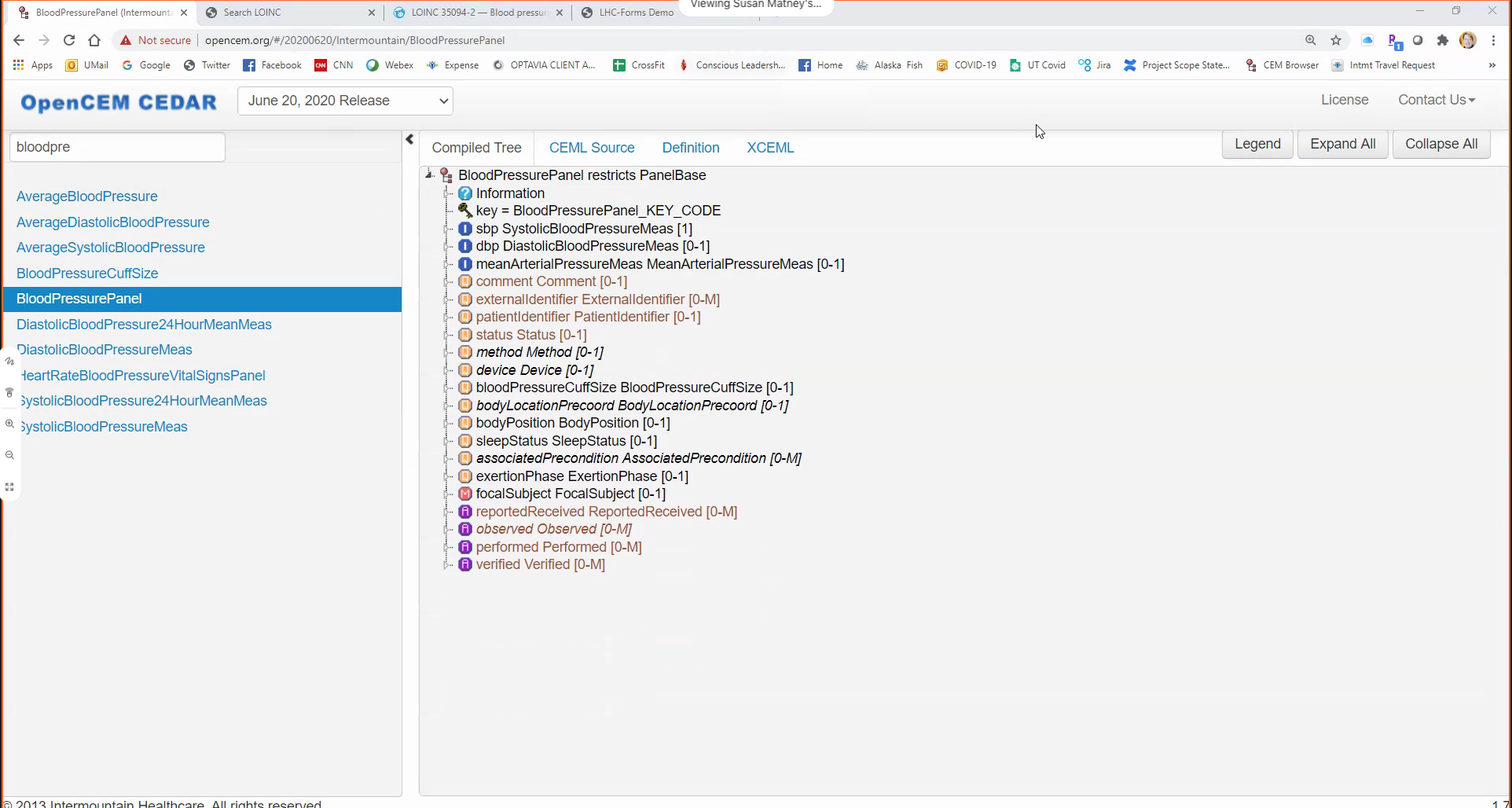 Is model feasible to implement?
Clinical Representation
Clinical Completeness
Clinical Consistency
Does the model correspond to clinical reality?
Are the cardinalities appropriate?
Are all the models present that are needed for the use case?
Are all the attributes present?
Are metadata requirement appropriate to the use case?
Does the model include data that is not clinically relevant?
Semantic consistency
Consistency across related artifacts
Value set alignment
Level of detail
Is there a feasible workflow?
PROVIDE FEEDBACK
Who
Review Coordinator
Intent
Inform submitter of the results of the review
Provide opportunity for submitter to discuss comments
Process
Review Coordinator sends consolidated comments to submitter
If requested, reviewers meet with submitter to discuss comments
REPEAT REVIEW
Who
Review Coordinator
Intent
Ensure that updated models meet criteria and address comments
Process
Submitter updates and resubmits models
Review Coordinator determines if the suggested changes have been made
Review Coordinator may confer with other members of the review team
Document feedback on revised models
FINALIZE REVIEW
Who
Model Review Board 
2 -3 individuals with specialized skills
Report to Quality Review Committee
Intent
Formally endorse model
Assign designations (preferred/allowed) and specific uses
Process
Endorsement
Endorsement requires that the model meet both Logica’s clinical and technical criteria
Documented results of the clinical and technical review teams are submitted to the Model Review Board.  
Clinical review will be a Word document
Technical review will be the output of a compiler
Model Review Board confirms or modifies the determinations of the review teams and provides feedback to review coordinators
Determine level of endorsement and the use for which the model is endorsed
Endorsement Types
Preferred
Allowed – the model is iso-semantic and can be algorithmically converted to the preferred model
The Interoperable App Development Process
Additional Notes
Need to add the loop backs along the process
Repository has all models with indication of clinical review progress
*NEW*
Approve
New FHIR 
Profiles
*NEW*
Approve?/Preview
Model 
content 
request
Create
Physical
Artifacts (FHIR 
Profiles)
Create
Software
(Apps, CDS)
Create Logical
Models
(CIMI)
FHIR Profiles Created by Clinical Entity
Approve Logical
Models
Domain
Analysis
Conformance
Testing
Recognize
other model development has a different starting point
Content reviewed by SMEs prior to creating logical models
Project Needs
Pediatric Growth Chart
Neonatal Bilirubin
OPA Data Collection
MQIP
ACC registries
Comm Acq Pneumonia
Etc.
Terminology
Server
Artifact
Repository
(FHIR profiles)
Model
Repository
29
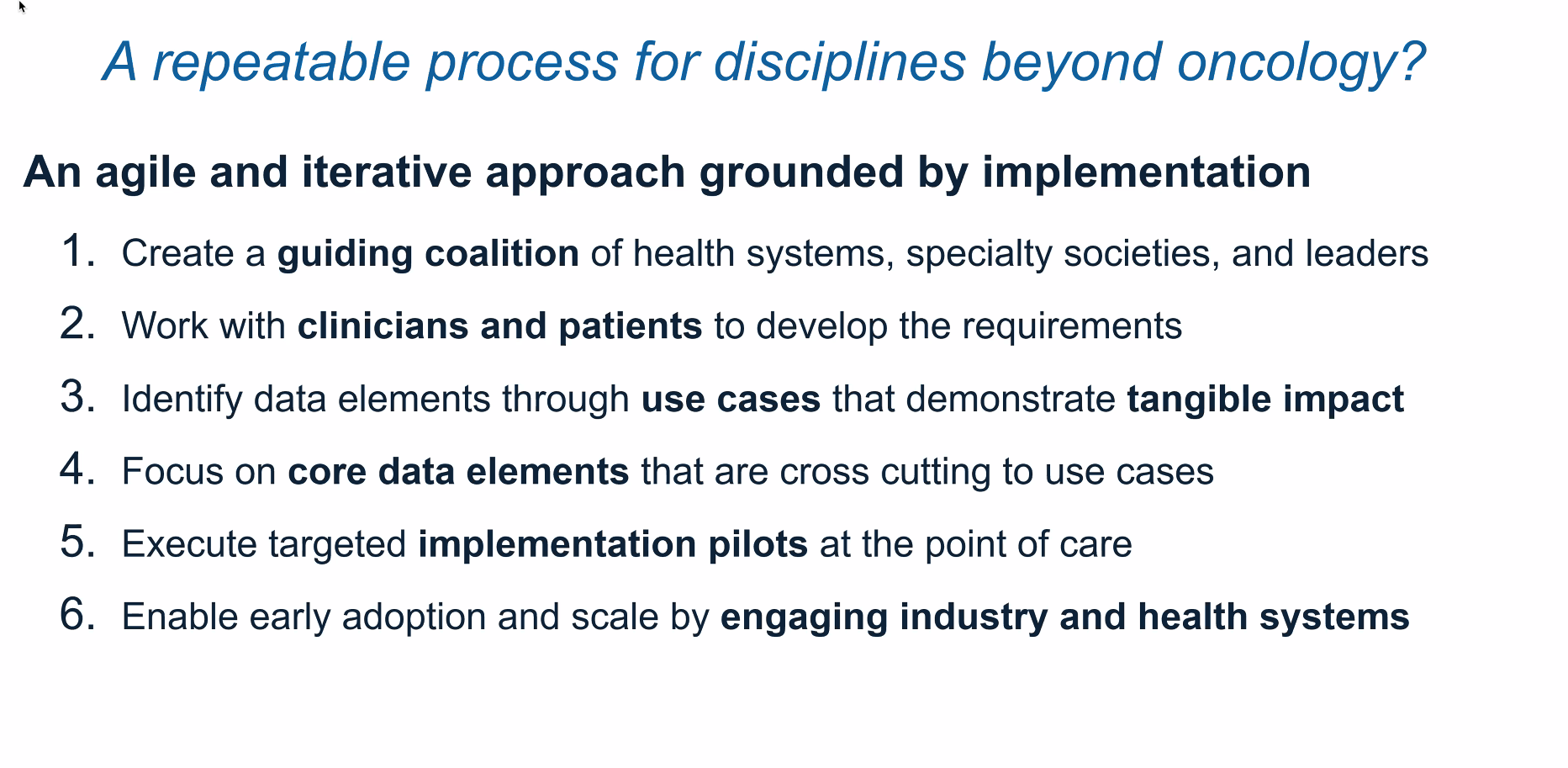 Next Steps